G02-L-Static-014-SL
Topic 1 | Page 1
Title
<write voice over text here>
We will explore each in detail shortly. But to help you get some context.
By end of this…Contrary to popular belief, Lorem Ipsum is not simply random text.

Contrary to popular belief, Lorem Ipsum is not simply random text.
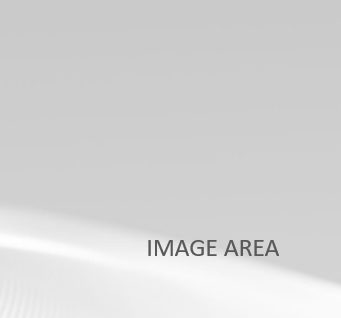 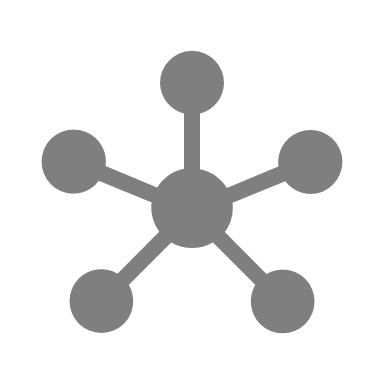 <include graphic notes here>
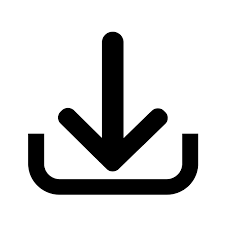 Select the icon to download…